TRIBUTÁRIO DAS COOPERATIVAS DO AGRONEGÓCIO
Marcelo Guaritá
Mestre PUC/SP, Advogado, Professor MBA da ESALQ/USP e Professor IBET
Contexto
O cooperativismo é um modelo mundialmente consagrado. 




 Números importantes também no Brasil, inclusive no setor agro.




48% de tudo que é produzido no campo brasileiro passa, direta ou indiretamente, por uma cooperativa (IBGE)
250 milhões de empregos em 100 países, 1 bilhão de pessoas em 2,6 milhões de cooperativas. 1 em cada 7 pessoas no mundo são associadas a uma cooperativa.  (OCB)
Mais de 1.170 cooperativas agropecuárias em atividade, mais de 1 milhão de produtores cooperados, mais de 200 mil empregos e mais de 50% da produção de grãos do país. (OCB)
Lógica econômica e societária distinta dos modelos convencionais: 
Repassar riqueza aos associados.

Qual é a finalidade? 
Melhor junto que separado.

Exerce atividade econômica mas não tem objetivo de lucro. 

Como paga as contas? 
Custo de repasse de seus cooperados. 

Princípio da Dupla Finalidade.
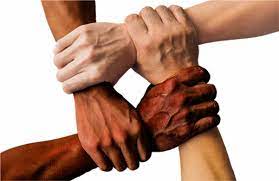 Sete são os ramos do cooperativismo no Brasil, (i) agropecuário, (ii) crédito, (ii) transporte, (iii) trabalho, produção de bens e serviços, (iv) saúde, (v) consumo, (vi) bens e (vii) serviços. (OCB)

Ramo agropecuário: “reúne cooperativas relacionadas às atividades agropecuária, extrativista, agroindustrial, aquícola ou pesqueira.  O papel da cooperativa é receber, comercializar, armazenar e industrializar a produção dos cooperados. Além, é claro, de oferecer assistência técnica, educacional e social. (OCB) 

Cooperativa de Produção Rural - IN RFB 971/2009, art. 165, XX: a sociedade de produtores rurais pessoas físicas, ou de produtores rurais pessoas físicas e pessoas jurídicas que, organizada na forma da lei, constitui-se em pessoa jurídica com o objetivo de produzir e industrializar, ou de produzir e comercializar, ou de produzir, industrializar e comercializar a sua produção rural;
Ato Cooperativo
A interpretação do ato cooperativo é determinante para o regime tributário das cooperativas.  
 


 

O ato cooperativo é necessariamente bilateral ou se, pode, eventualmente, assumir feição unilateral ?
Art. 79. Denominam-se atos cooperativos os praticados entre as cooperativas e seus associados, entre estes e aquelas e pelas cooperativas entre si quando associados, para a consecução dos objetivos sociais.

Parágrafo único. O ato cooperativo não implica operação de mercado, nem contrato de compra e venda de produto ou mercadoria. (Lei 5.764/71)
Do Adequado Tratamento Tributário Do Ato Cooperativo




E a LC sobre o adequado tratamento tributário do ato cooperativo?
Art. 146. Cabe à lei complementar: 
 III - estabelecer normas gerais em matéria de legislação tributária, especialmente sobre:
c) adequado tratamento tributário ao ato cooperativo praticado pelas sociedades cooperativas.
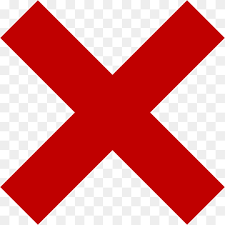 O que se pode concluir sobre o sentido de adequado?







Art. 5º, XVIII; Art. 146, III, c; Art. 174, §2º, Art. 187, VI, Art. 192.
“Embora a Constituição não determine uma imunidade, nem para o ato cooperativo nem para as cooperativas, a tributação diferenciada que as alcança não é decorrência de favor fiscal nem de prática extrafiscal. É resultante de disposições constitucionais, que mandam levar em conta as diferenças existentes entre as cooperativas e demais sociedades.” (Becho, Renato Lopes).
Imposto sobre a Renda
(RIR) Art. 193. As sociedades cooperativas que obedecerem ao disposto na legislação específica não terão incidência do imposto sobre suas atividades econômicas, de proveito comum, sem objetivo de lucro.
 		ATO COOOPERATIVO 
Art. 194. As sociedades cooperativas que obedecerem ao disposto em legislação específica pagarão o imposto sobre a renda calculado sobre os resultados positivos das operações e das atividades estranhas à sua finalidade, tais como 
I - de comercialização ou de industrialização, pelas cooperativas agropecuárias ou de pesca, de produtos adquiridos de não associados, agricultores, pecuaristas ou pescadores, para completar lotes destinados ao cumprimento de contratos ou para suprir capacidade ociosa de suas instalações industriais;
II - de fornecimento de bens ou serviços a não associados, para atender aos objetivos sociais; ou
III - de participação em sociedades não cooperativas, para atendimento aos próprios objetivos e de outros, de caráter acessório ou complementar. 		
                   ato não cooperativo.
Qual é a Conclusão para o IRPJ?
 O ponto é definir se o ato é cooperativo!




Legislação e jurisprudência.   

O mesmo vale para as sobras.

Importância da contabilidade. 

E a doutrina?
Mero ingresso, não realiza operação de mercado, não há finalidade lucrativa, não há compra e venda de produto ou mercadoria, não há incremento patrimonial ou produção de riqueza. Ausência de subsunção de fato a norma.
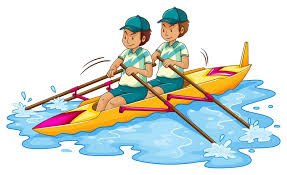 Ganho de Capital

SOCIEDADE COOPERATIVA. GANHO DE CAPITAL. ALIENAÇÃO DE BENS DO ATIVO IMOBILIZADO. TRIBUTABILIDADE. São tributáveis os ganhos auferidos por sociedade cooperativa na alienação de bens do ativo imobilizado, pois tais negócios jurídicos se consideram como não operacionais, escapando da moldura delineada pela lei para as atividades próprias do cooperativismo. (...) É o que ocorreu com o montante relativo ao ganho de capital na alienação de bens do ativo imobilizada (R$ 1.047.549,79), mais precisamente, imóveis rurais e terrenos. A recorrente sustenta que esses negócios se inserem no conceito de atos auxiliares ao ato cooperado. Em primeiro lugar é discutível que se possa adotar, sem ofensa à lei, a figura do ato auxiliar ao ato cooperado, conferindo a este a mesma natureza e, por consequência, o mesmo tratamento jurídico que se dá ato principal. Porque isso implicaria lançar por terra a distinção construída, a partir do art. 79 da Lei nº 5.764/1971, entre ato cooperativo e ato não cooperativo. No final, todos os atos acabariam sendo cooperativos: ou pela essência ou por extensão. Dessa forma, as cooperativas jamais estariam submetidas a qualquer tributação, independentemente dos atos praticados. Em segundo lugar, o ganho na alienação de bens do ativo imobilizado é de natureza não operacional, ou seja, é um ganho que deriva de um negócio jurídico estranho ao objeto da entidade. Esse conceito serve tanto para as entidades empresariais, quanto para as sociedades cooperativas. (CARF / 1301-003.717 / 22.03.2019)
Aplicação Financeira
SOCIEDADES COOPERATIVAS. RECEITAS FINANCEIRAS. TRIBUTAÇÃO. A aplicação financeira realizada por cooperativa agroindustrial é ato não cooperativo, sendo o seu resultado, portanto, tributável. SOCIEDADES COOPERATIVAS. VARIAÇÃO CAMBIAL. TRIBUTAÇÃO. É tributável o resultado positivo da variação cambial, visto que, no caso de sociedade cooperativa agropecuária, tal valor não é considerado ato cooperativo, ainda que seja decorrente de operação dessa espécie. (CARF / Ac. 1401-002.071 / 20.11.2017) 
SÚMULA CARF Nº 141.  As aplicações financeiras realizadas por cooperativas de crédito constituem atos cooperativos, o que afasta a incidência de IRPJ e  CSLL sobre os respectivos resultados.
SUMULA 262. Incide o imposto de renda sobre o resultado das aplicações financeiras realizadas pelas cooperativas. (Súmula 262, PRIMEIRA SEÇÃO, julgado em 24/04/2002, DJ 07/05/2002 p. 204 - STJ)
(...) A jurisprudência do Superior Tribunal de Justiça firmou-se no sentido de que os atos cooperativos típicos – assim entendidos aqueles praticados entre as cooperativas e seus associados ou entre os associados e as cooperativas, ou ainda entre cooperativas, para a consecução dos objetivos sociais – não geram receita ou lucro, consoante disposto no art. 79, parágrafo único, da Lei 5.764/1971. Infere-se que, se as aplicações financeiras das cooperativas de crédito, por serem atos cooperativos típicos, não geram receita, lucro ou faturamento, o resultado positivo decorrente desses negócios jurídicos não sofre a incidência do Imposto de Renda. (REsp 1741047 / SP / Dje 28.11.2018)
Pis/Cofins 
A cooperativa de produção agropecuária, ao lado das cooperativas de consumo, por determinação legal são exceções à regra geral, e adotam o regime não cumulativo. As demais obrigatoriamente apuram as contribuições pelo regime cumulativo.   

É essencial examinar a legislação aplicável conforme o ramo da cooperativa, uma vez que as peculiaridades diferenciam a tributação de acordo com o segmento da cooperativa, especialmente no que se refere a exclusões e deduções da base de cálculo, créditos presumidos, vendas com suspensão, isenção, não incidência ou alíquota zero.
Tema 536 - Incidência de COFINS, PIS e CSLL sobre o produto de ato cooperado ou cooperativo.

Há Repercussão? Sim

Relator(a):
MIN. ROBERTO BARROSO

Leading Case:
RE 672215

Descrição:
	Recurso extraordinário em que se discute, à luz dos artigos 5º, XVIII; 146, III, c; 194, parágrafo único, V; 195, caput, e I, a, b e c e § 7º; e 239 da Constituição Federal, a possibilidade de lei dispor sobre a incidência, ou não, de COFINS, PIS e CSLL sobre o produto de ato cooperado ou cooperativo em face dos conceitos constitucionais relativos ao cooperativismo: “ato cooperativo”, “receita da atividade cooperativa” e “cooperado”.
Conclusões
 urgente a necessidade da edição de LC para que se dê segurança jurídica.

modelo singular que permite realizar negócio em nome de terceiros.

 Nessa hipótese, não há renda, acréscimo patrimonial, receita ou Faturamento.  

Necessidade de interpretação sistêmica e não literal.   

Onde se fixa a capacidade contributiva é onde deve haver a tributação.
MUITO OBRIGADO!
marcelo@psg.adv.br